Headline or Title of Event
Extension Service Family and Community Health SNAP-Ed Program, College of Public Health and Human Sciences
[Speaker Notes: Must be in Slide Master mode to swap out photos.]
FOOD HERO  ∙  OREGON STATE UNIVERSITY
1
FOOD HERO  ∙  OREGON STATE UNIVERSITY
2
FOOD HERO  ∙  OREGON STATE UNIVERSITY
3
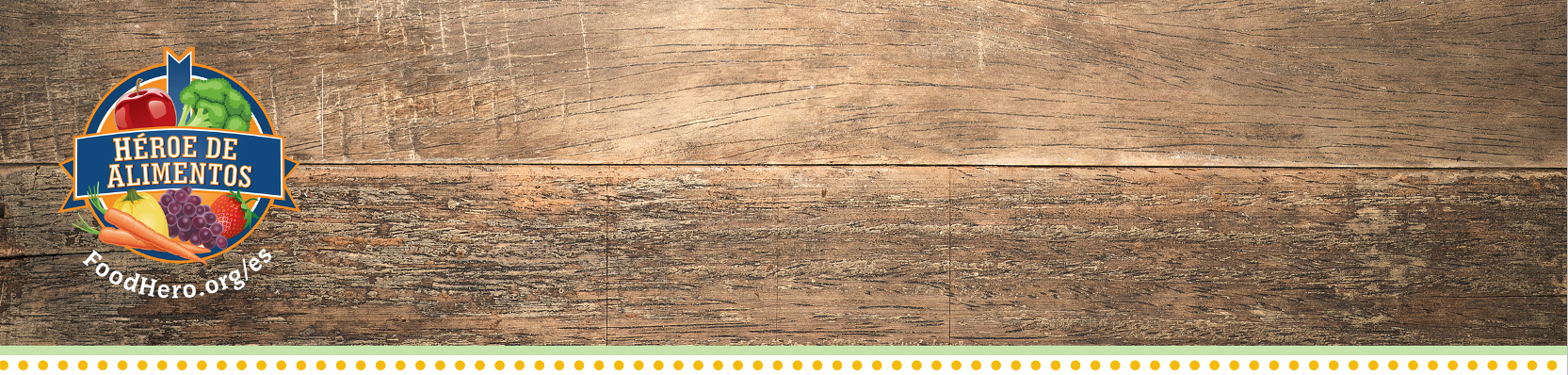 OREGON STATE UNIVERSITY
4